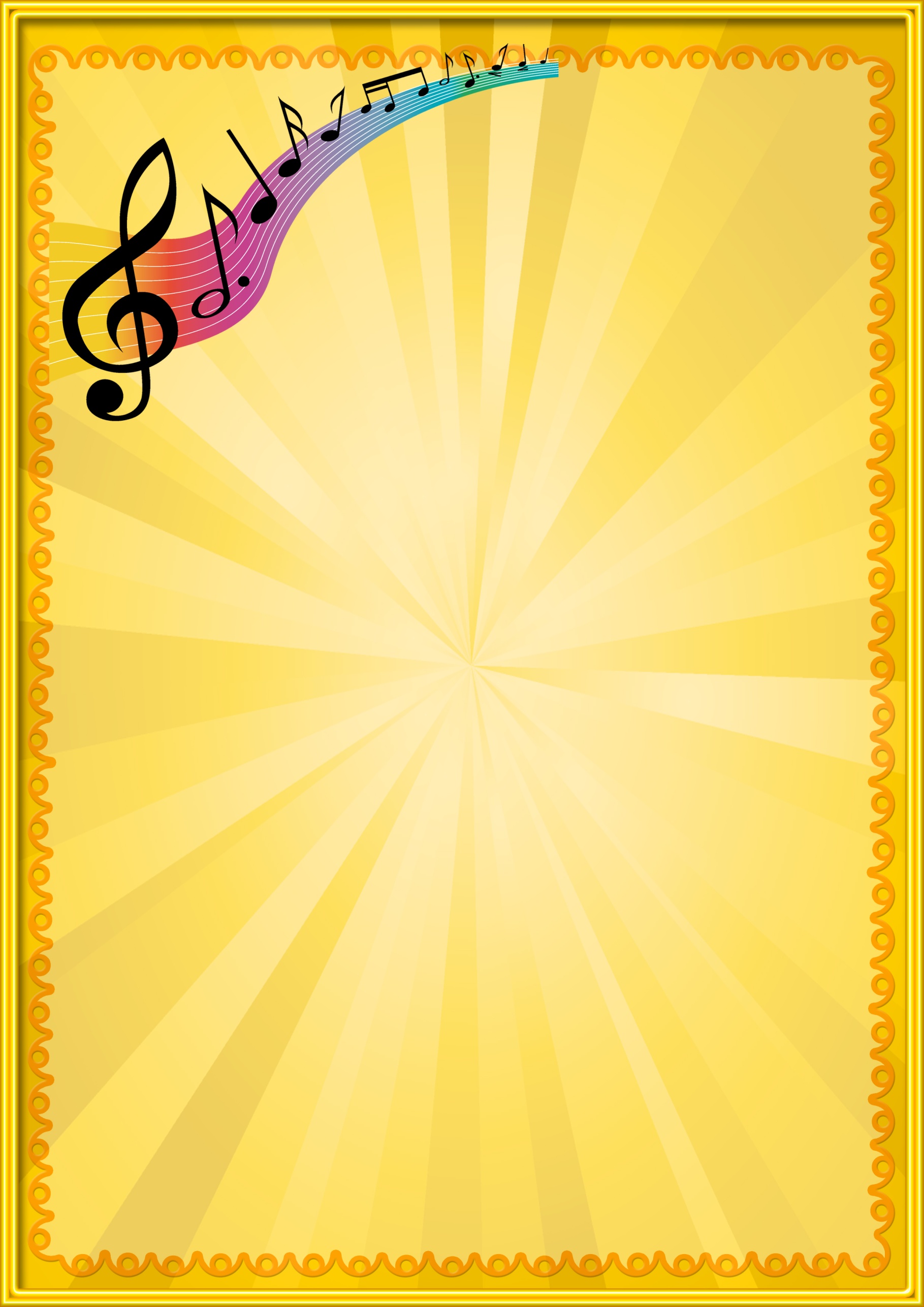 Игровое дидактическое 
пособие
Для
 детей старшего дошкольного возраста

«Весёлые музыканты»
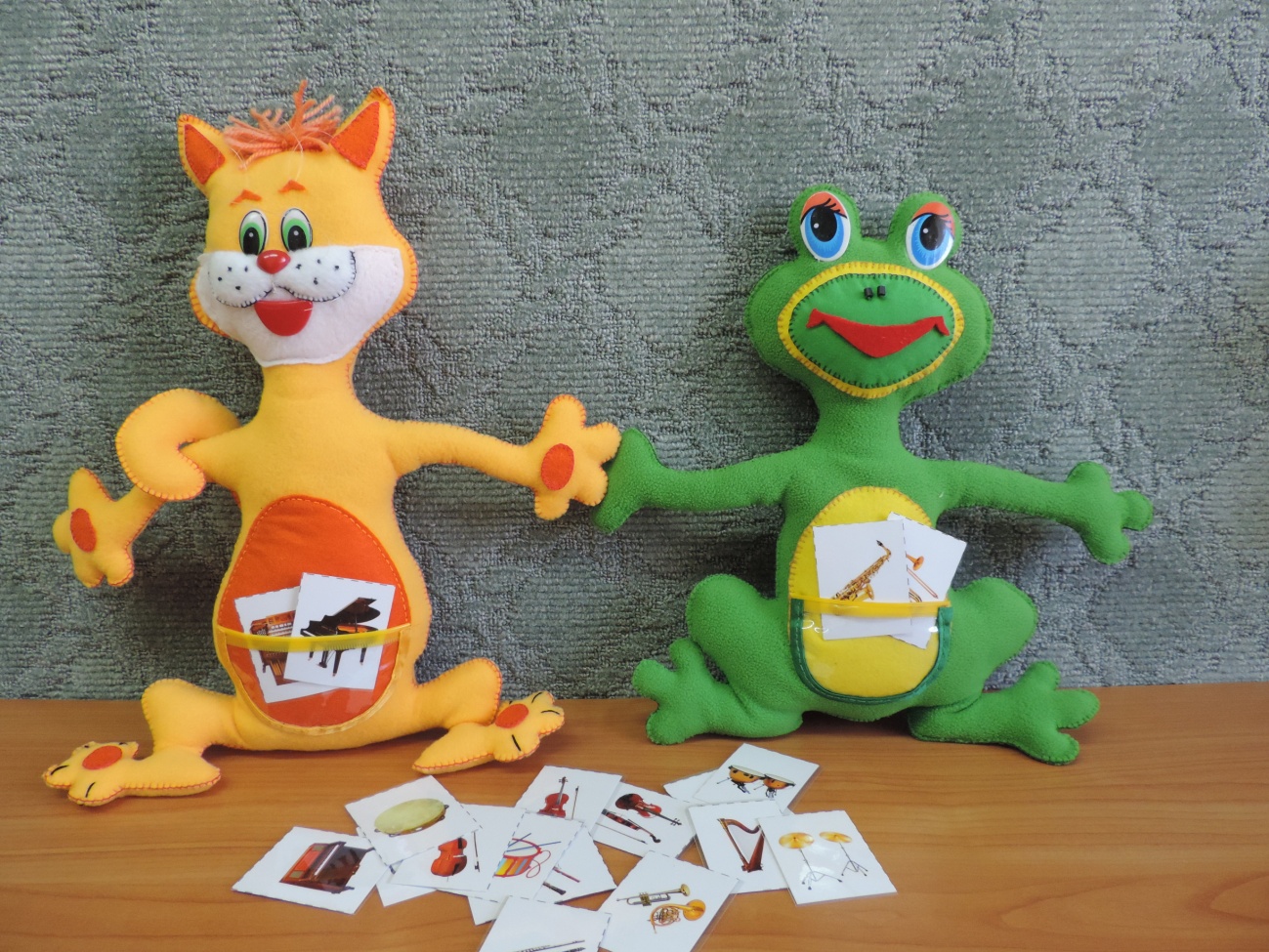 Автор  Кушкина И.А.
Музыкальный руководитель высшей категории
МБДОУ №277
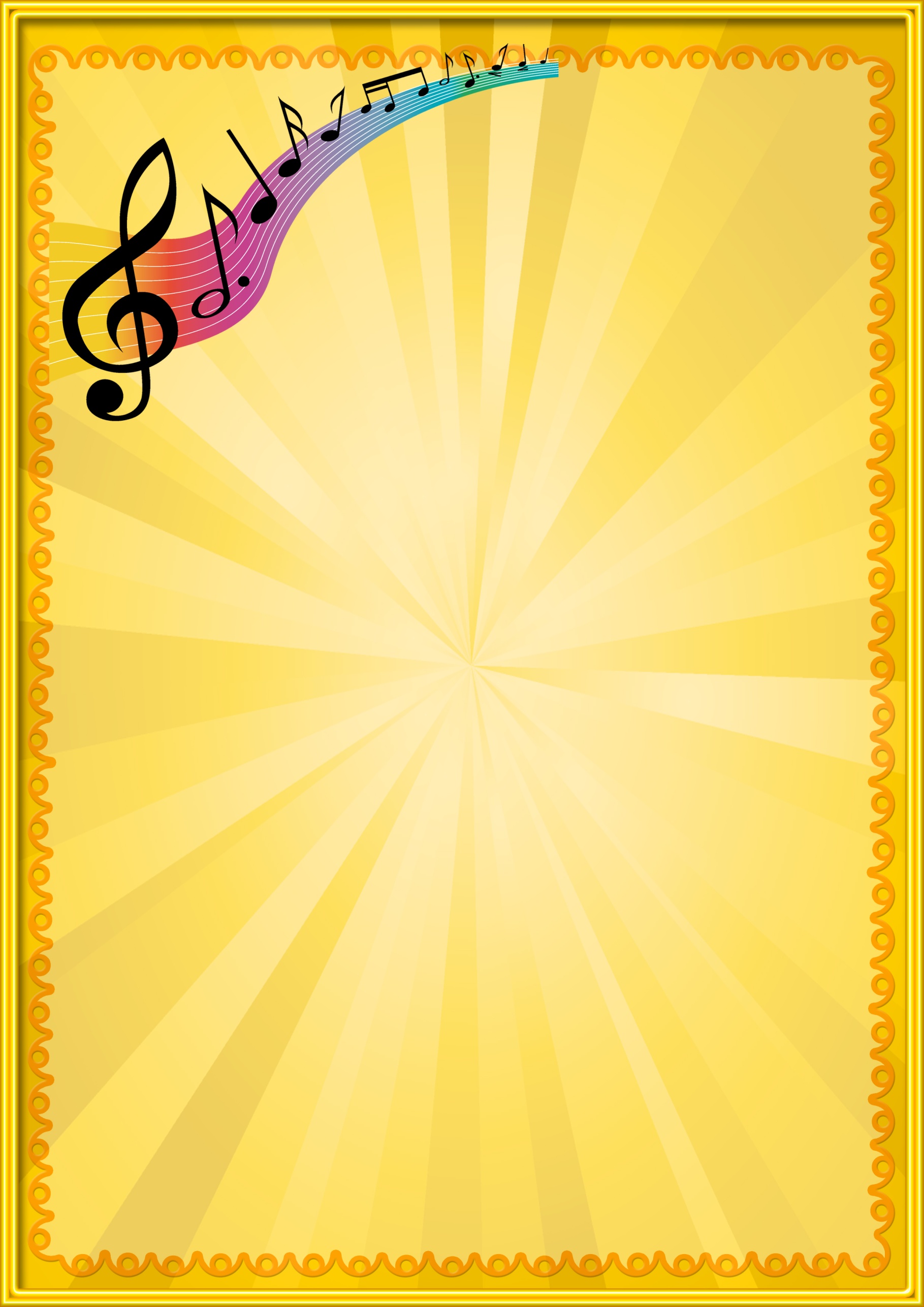 Цель: Закрепление знания народных инструментов и инструментов симфонического оркестра.

Задачи:
 учить на слух распознавать звучание инструментов;
 закреплять названия музыкальных инструментов симфонического оркестра;
 закреплять названия народных инструментов;
 развивать музыкальную память и тембровый слух; 
 совершенствовать слуховое внимание и восприятие;
 воспитывать коммуникативные навыки при игре в оркестре, доброжелательное отношение друг к другу.
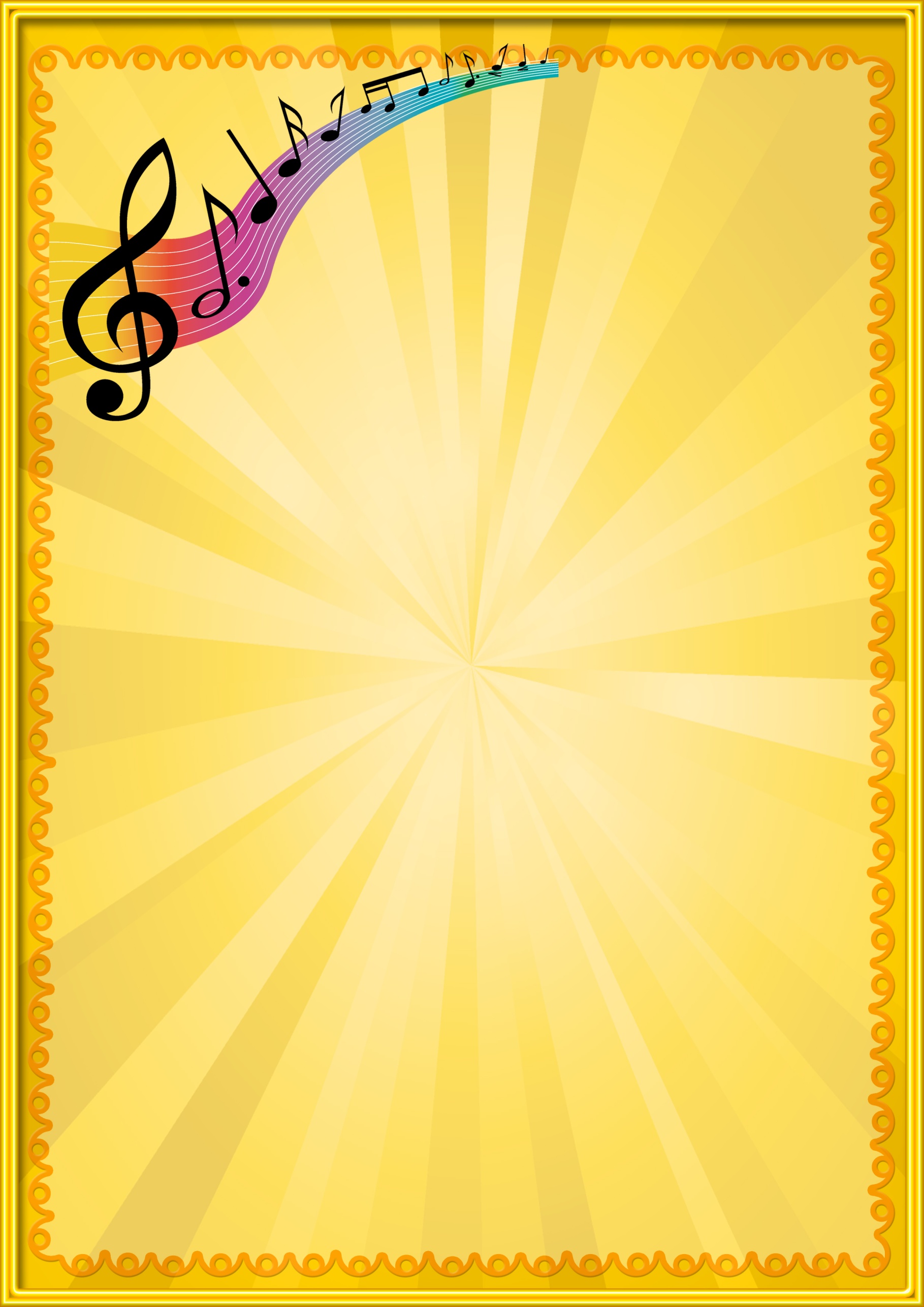 Материал: флис, синтепон, пластик, шерстяные нитки, швейная фурнитура, карточки с изображением музыкальных инструментов.

Ход:
Задание№1

Жили-были кот с лягушкой
И встречались на опушке.
Жили дружно, не тужили,
Очень музыку любили.
Кот, по имени Антоний,
Любит музыку симфоний,
А лягушка Кваки-Квакс 
Русский любит перепляс!
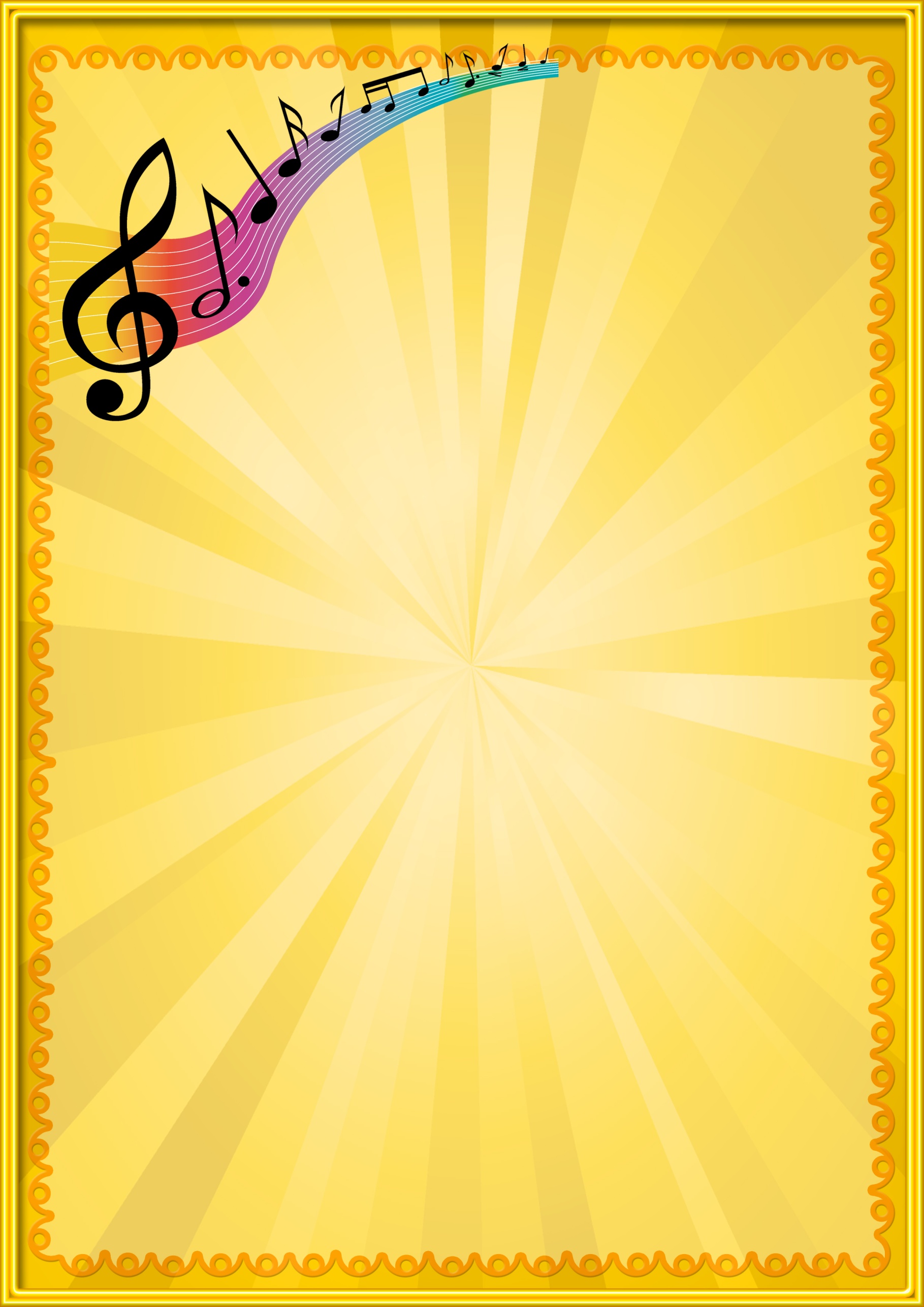 педагог приглашает двух желающих детей выполнить задание :  
разложить в карман коту карточки с инструментами симфонического оркестра, а лягушке-  карточки с изображением народных инструментов;

 предложить детям организовать оркестр из народных инструментов и сыграть в оркестре под народную музыку, исполненную на фортепиано  или  в записи;

 предложить детям прослушать музыкальное произведение в исполнении симфонического оркестра, изображая игру на каком-либо музыкальном инструменте.
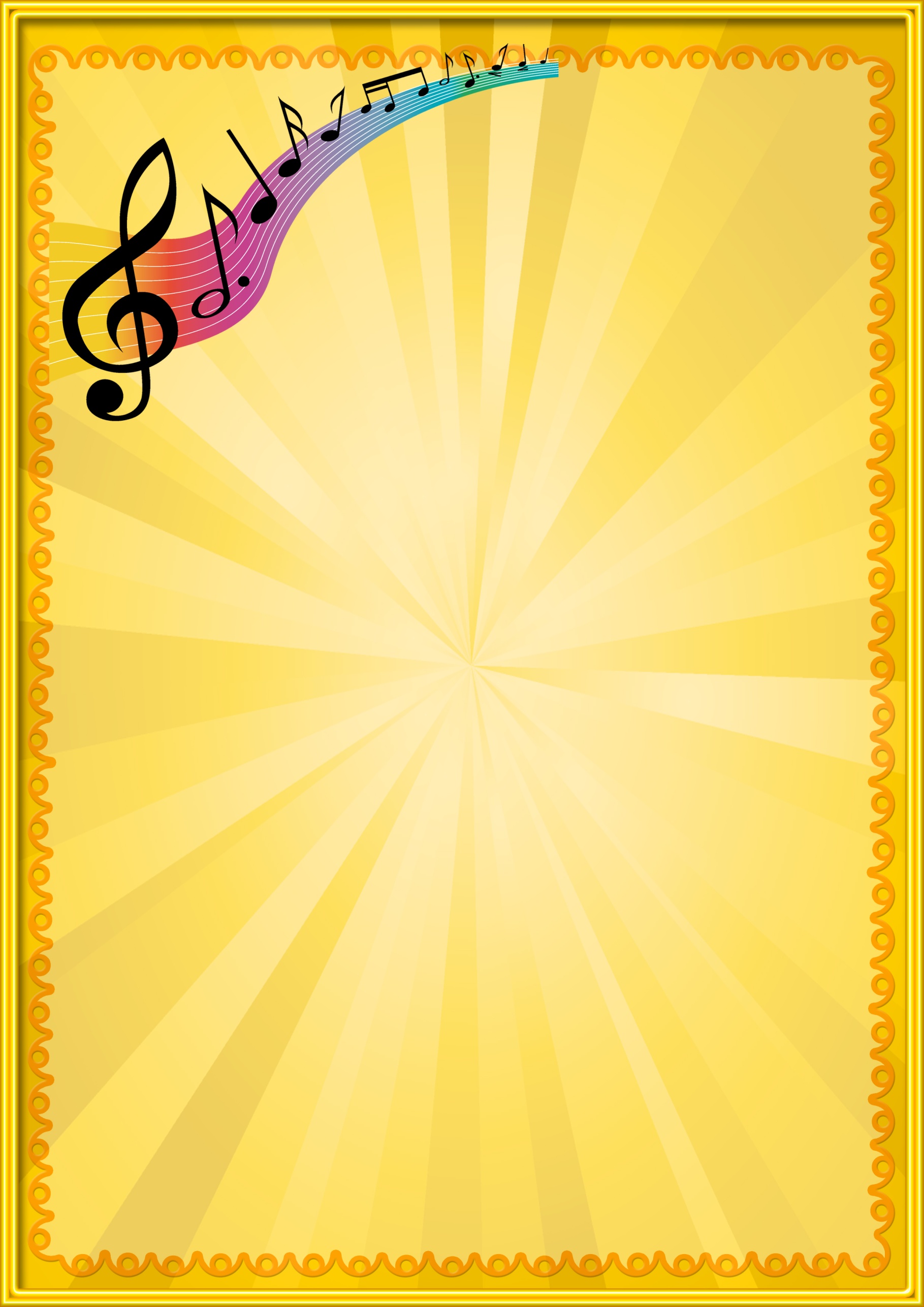 Задание №2



Материал:  демонстрационный столик, маленькая настольная ширма, народные инструменты (трещётка, бубенцы, рубель, коробочки и др.), карточки с музыкальными инструментами,  музыкальный центр, диск со звуками музыкальных инструментов симфонического оркестра и звуками народных инструментов, игрушки: кот и лягушка.
 педагог играет   за ширмой на каком-либо инструменте или включает диск со звучанием  инструмента в записи; 
 дети на слух определяют, какой это инструмент,  и кладут нужную карточку   соответственно в кармашек коту  или лягушке.
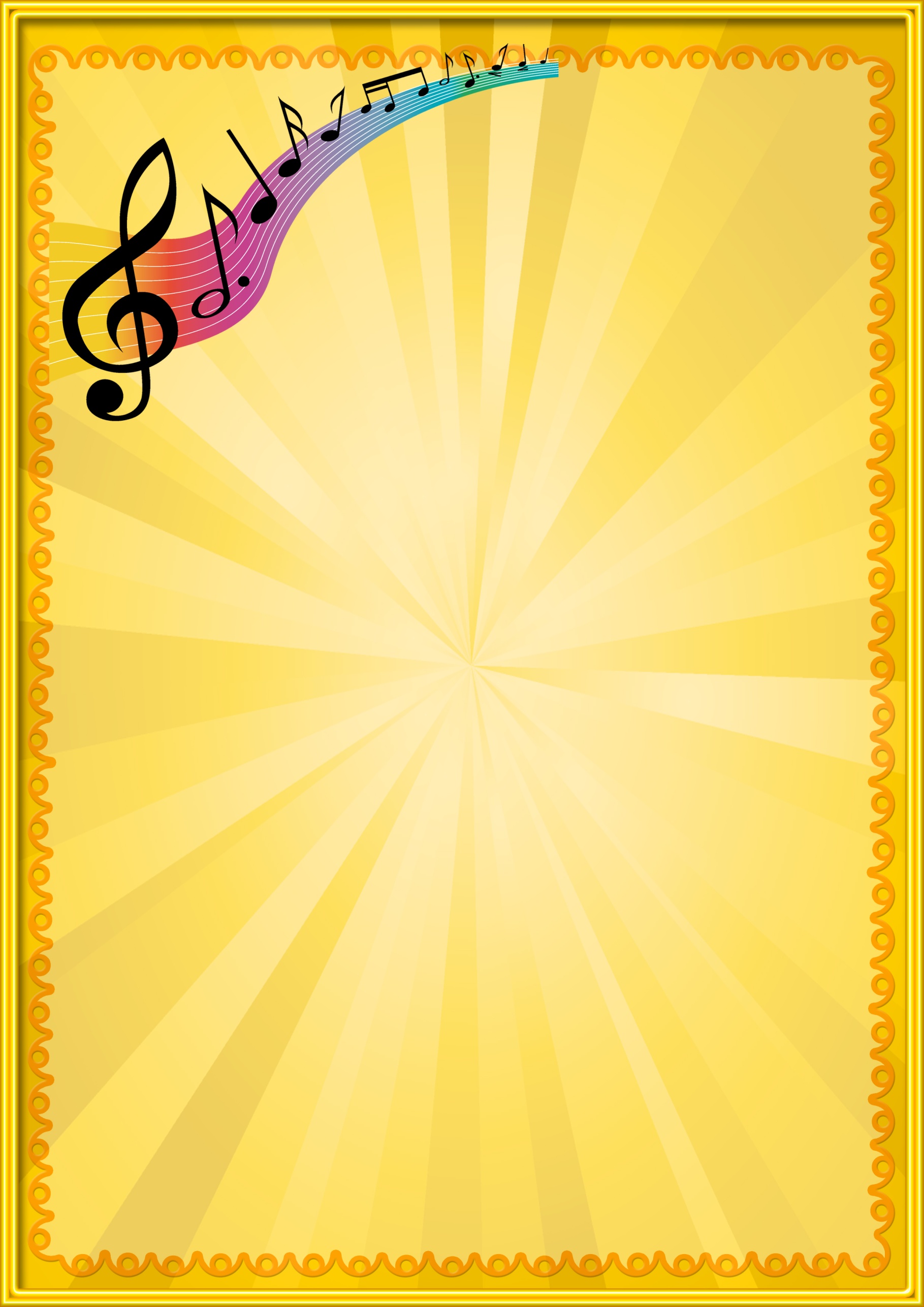 Пособие может быть использовано  для классификации двух разных групп музыкальных инструментов, а также других музыкальных признаков: весело-грустно, темп быстрый и медленный, звук высокий и низкий и др.